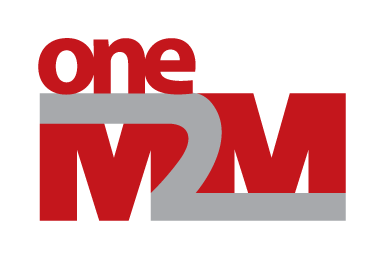 Operations on a dynamic set of resourcesHow to optimize workflow?ARC-2018-0348-discovery-based_operations_Usecase
Group Name: SDS
Source: mailto: Leila Le Brun (Orange), Cyrille Bareau (Orange), Sébastien Bolle (Orange) 
Meeting Date: 2019-xx-xx
Agenda Item: TS-0001 and TS-0004 related
Use cases & issueUse Case 1: Update a dynamic set of resources
Use-case 1:  perform the same request on a dynamic set of resources (e.g. perform an UPDATE request to “switch on” the lights located on the 1st floor)

Current workflow in 3 steps:
Perform a discovery request in order to find out BinarySwitch module FlexContainers matching conditions.
Based on the discovery result, create a new group.
Execute an UPDATE request on all members of the group through group’s fanOutPoint

Issue : performance issue (time and bandwidth)
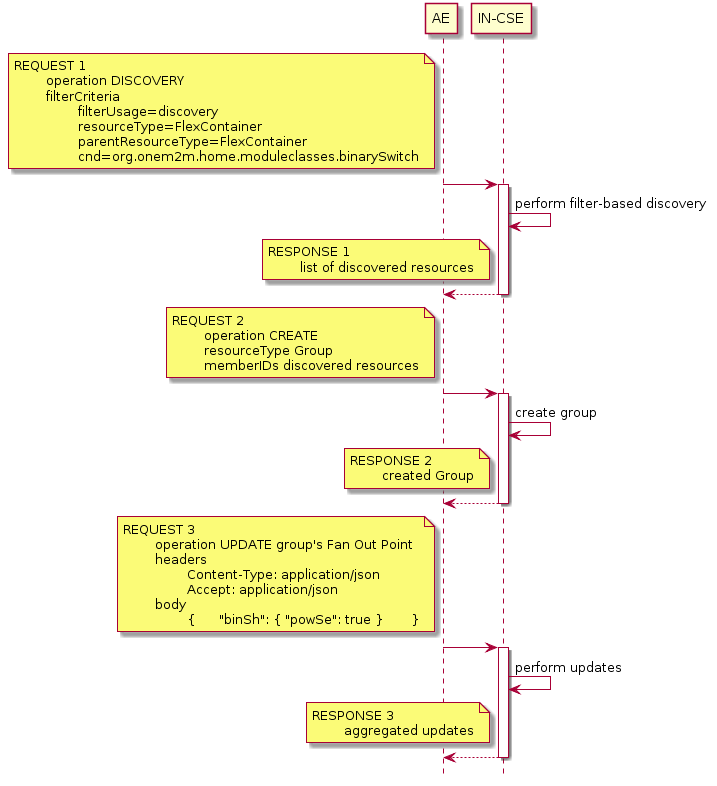 Focus on existing behavior
Current Use Case 1 workflow to  update a dynamic set of resources requires
3 steps
Performance issue
Use cases & issueUse Case 2: Delete a dynamic set of resources
Use-case 2:  delete a dynamic set of resources (based on filtering conditions)

Current workflow in 3 steps:
Perform a discovery request in order to find out resources that match conditions.
Based on the discovery result, create a new group.
Execute a DELETE request on all members of the group through group’s fanOutPoint

Issue : performance issue (time and bandwidth)
Possible solutionDiscovery-based Operation
Introduce Discovery-Based Requests

Discovery-based Request is a single request to be executed on a set of resources
The set of resources identified by a filter criteria 
The set of resources is not a permanent group
A single request instead of 3
Discovery-based Operation Use Case 1: Update a dynamic set of resources
The all in one request proposal
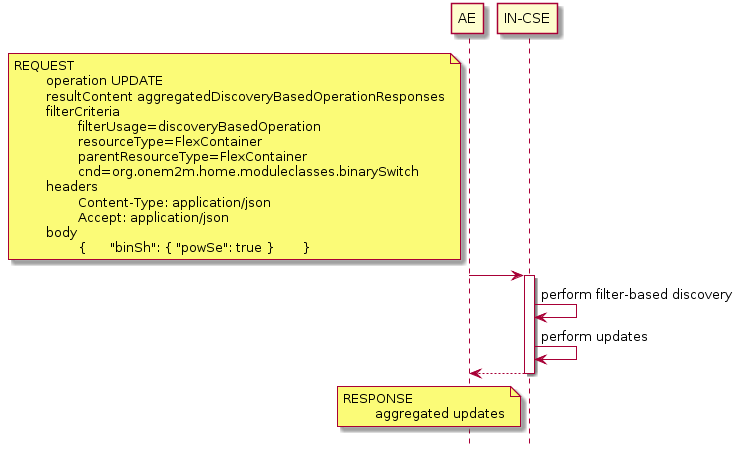 Discovery-based Operation Use Case 2: Delete a dynamic set of resources
The all in one request proposal
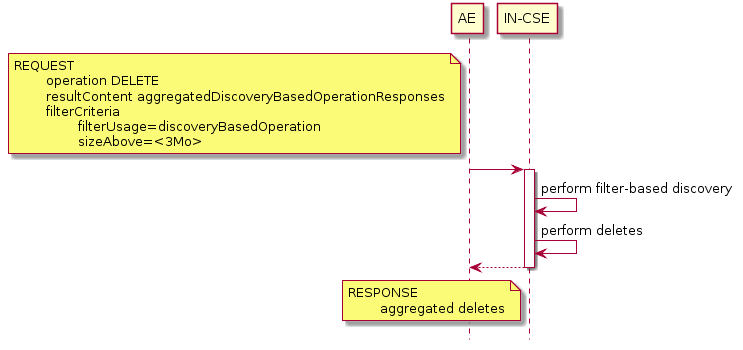